Простые привычки, которые можно применять в повсякдневной жизни и которые дают результат для каждой составляющей здоровья
Здоровье и его составляющие
Здоровье человека – это состояние его организма, при котором все составные несут определённый уровень развития организма, а также это состояние полного социального , физического и духовного благополучия, а не только отсутствие болезней и физических дефектов.
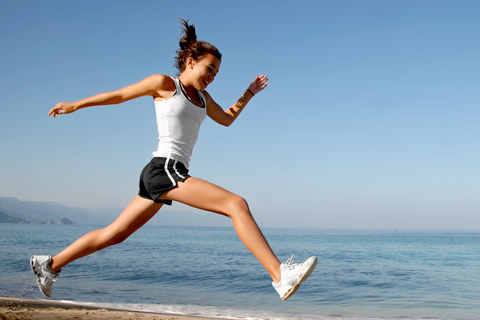 Здоровье не случайно занимает высочайшую ступень в иерархии человеческих потребностей и ценностей. Полностью реализовать себя, свои интеллектуальные, моральные и физические возможности способен только здоровый человек. Каждый желает быть здоровым, сильным, уверенным в себе, сохранять, как только можно свою жизненную энергию и активность. Обеспечивается здоровье определённой культурой поведения, что позволяет его сохранять.
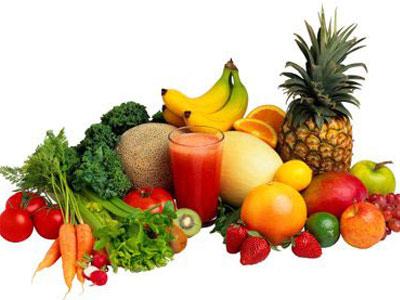 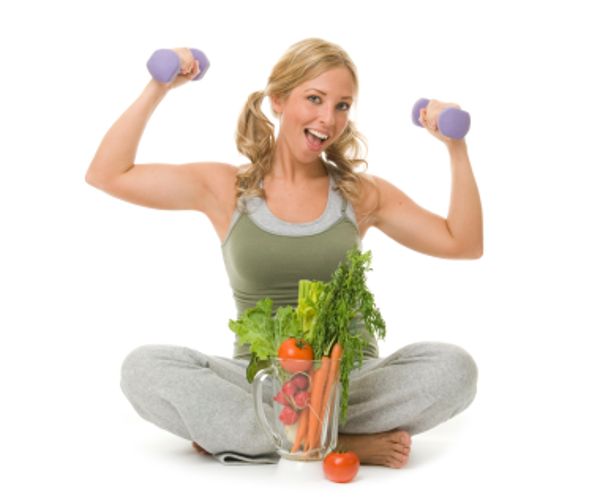 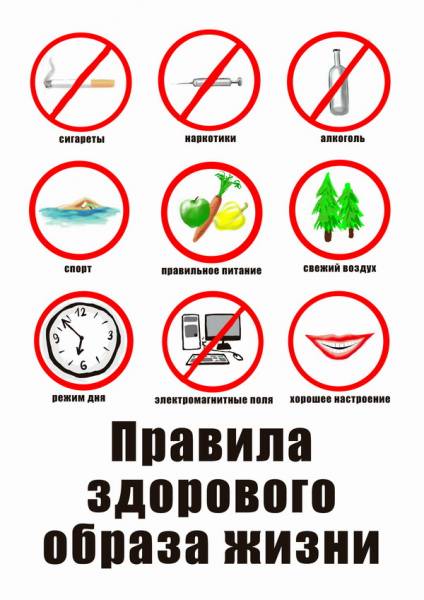 Статистика свидетельствует, что здоровье человека больше всего зависит от его способа жизни. Здоровый способ жизни – это формы и способы жизнедеятельности, которые укрепляют и совершенствуют здоровье человека. Вместе с отношением человека к здоровью выстраивается общая система ценностей, без которых человеческое существование теряет смысл.
Составляющие здоровья
Здоровые привычки
Завтракать каждое утро
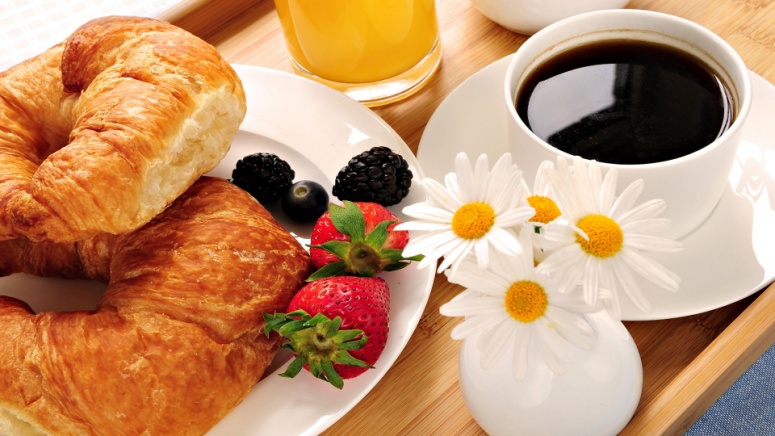 Те, кто завтракает, являются поборниками хорошего здоровья. Исследования показывают, что такие люди потребляют больше витаминов и минералов и меньше жиров и холестерина. Результат – более подтянутая фигура, меньше уровень холестерина и меньше шансов переедания.
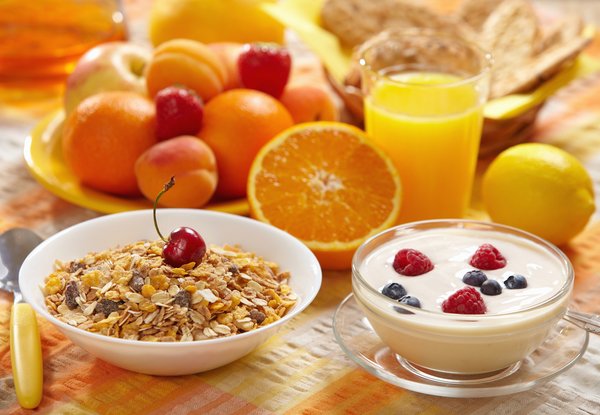 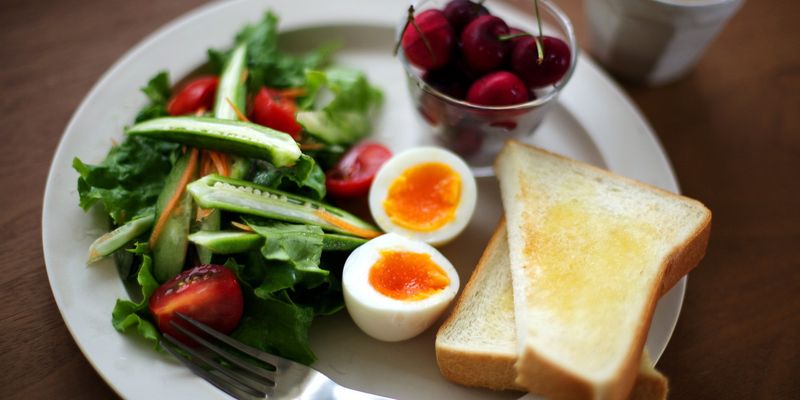 Спать достаточно времени
Сон важен для хорошего эмоционального и умственного самочувствия. Недостаток сна способствует развитию психиатрических проблем, а также отрицательно сказывается на памяти, обучении и логических навыках.
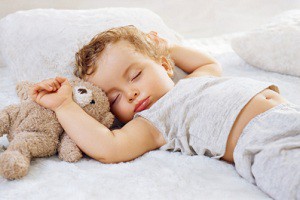 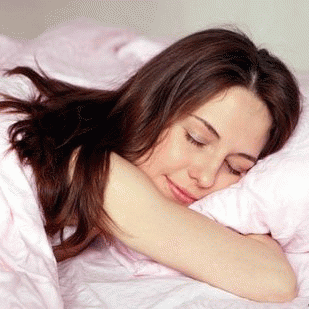 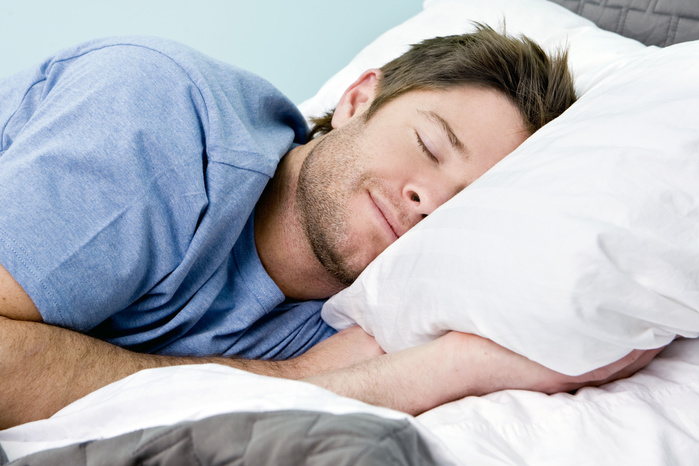 Физические упражнения для укрепления здоровья
Способствуют хорошему психологическому самочувствиюУменьшают риск смертности от сердечно-сосудистых заболеваний
Сокращают риск преждевременной смерти.Некоторые исследования показывают связь между физическим упражнениями и снижением риска заболевания некоторыми видами рака
Вот преимущества физических упражнений (по определению Национального института рака):
Помогают контролировать вес
Поддерживают здоровые кости, мышцы и суставы
Уменьшают риск развития высокого кровяного давления и диабета
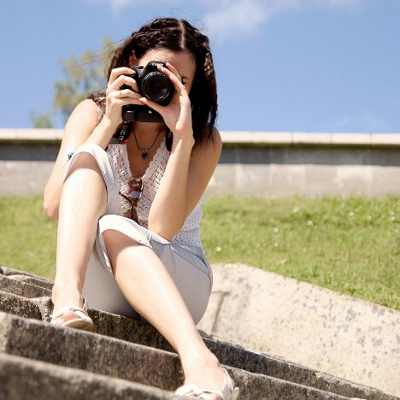 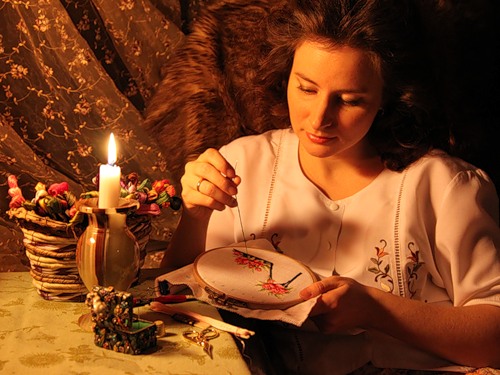 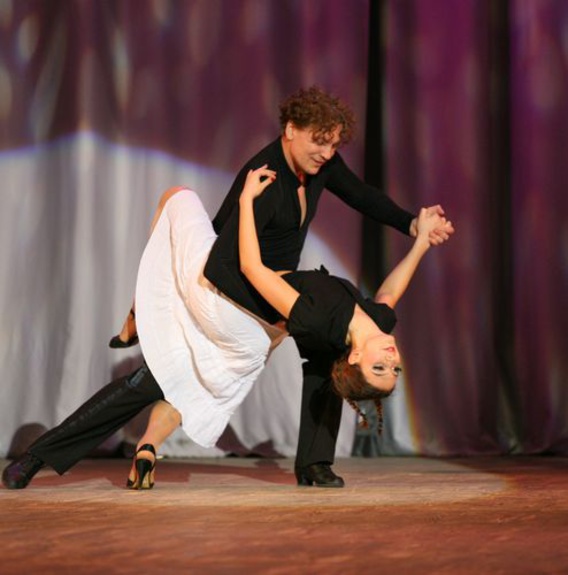 Хобби
Поскольку хобби - это расслабляющая деятельнсть, то человек всегда получает от нее удовольствие. Это удовольствие помогает людям жить более здоровой жизнью, быстрее восстановаливать здоровье после болезни и даже сжигать калории (если только ваше хобби – не просиживание перед телевизором).
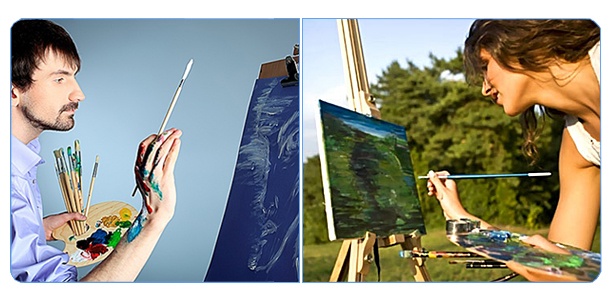 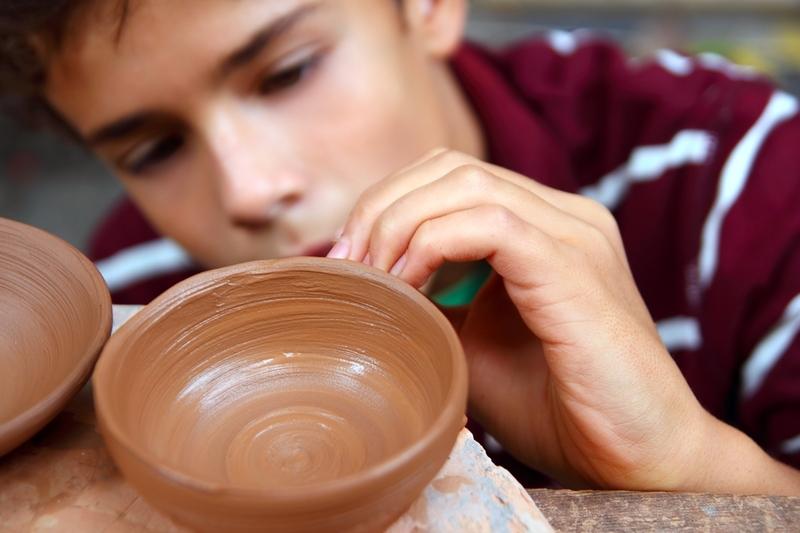 Пить воду и есть молочные продукты
Вода и молоко – важные для нашего организма жидкости, помогающие сбрасывать лишние килограммы. Если вы не получаете достаточного количества воды, ваш организм входит в экстремальное состояние и цепляется за каждую молекулу воды. Вся эта вода становится лишним весом, который высвобождается только в том случае, если организм получает достаточное количество воды.
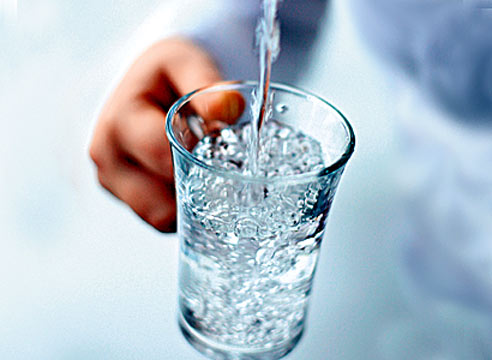 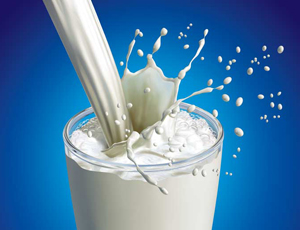 Кальций, содержащийся в молочных продуктах, очень важен для прочности костей и зубов. Он также способствует предотвращению высокого давления, камней в почках, сердечных заболеваний и рака толстого кишечника.
Совершать ежедневные прогулки
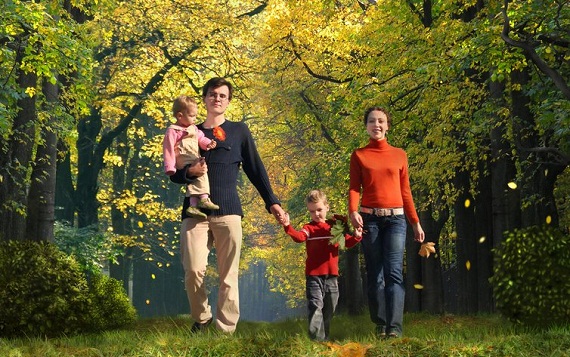 Здоровое сердце, стройная фигура, улучшение мозговой деятельности, победа над стрессом – все эти составные являются результатом ежедневных прогулок на свежем воздухе.
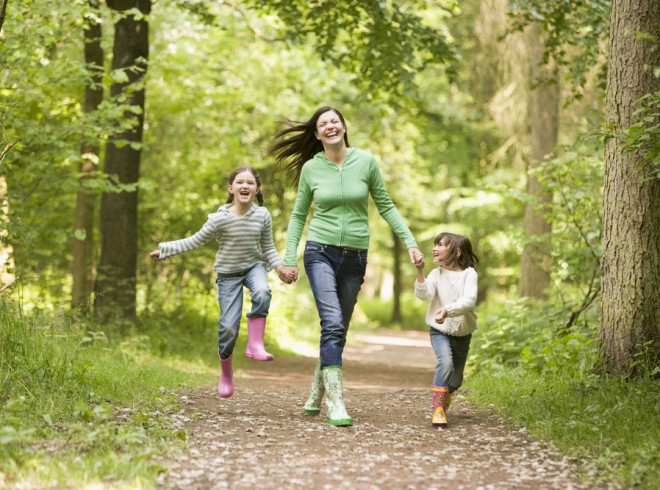 Восьмилетнее наблюдение за 13,000 человек показало, что у людей, которые ходят пешком 30 минут в день, значительно сокращается опасность преждевременной смерти по сравнению с теми, кто этого не делает.